نرم افزار Raadaccident analysis and documentation software
ارائه دهنده : محمد ناصر لایق تیزآبی
مقدمه
از آنجا که ، آمار و اطلاعات پایه، از نیاز های اساسی در جهت مدیریتی اثربخش است. لذا ثبت حوادث و تجزیه و تحلیل حوادث برای دستیابی به اثربخشی و بهره وری در حوزه مدیریت ایمنی و بهداشت از ارکان اجتناب پذیر و ضروری می باشد. تاکنون ثبت حوادث به صورت دستی و بر روی برگه های کاغذ انجام می شد و احتمال مفقود شدن و تخریب و دستکاری اطلاعات در این روش بسیار زیاد است و نیز آمارگیری و تجزیه و تحلیل حوادث با این روش کار مشکل، وقت گیر و هزینه بر است.
... ادامه
لذا وجود نرم افزاری در جهت ثبت حوادث و تجزیه و تحلیل آن باعث کاهش هزینه و صرفه جویی در زمان و افزایش سرعت کار و دستیابی سریع نتایج می شود و گام مؤثری در جهت مدیریت اثر بخش و دستیابی به بهره وری است.
امکانات نرم افزار
- مستند سازي حوادث
- ترسيم نمودار هاي مختلف در بازه هاي زماني مختلف مانند (شكل وقوع به تعداد حوادث، شكل خسارت به تعداد حوادث، عضو خسارت ديده به تعداد حوادث و …)
- تحليل حوادث به صورت ماهيانه بر اساس شاخص هاي AFR، ASR، و FSI
- تحليل حوادث به صورت ساليانه بر اساس شاخص هاي AFR، ASR، و FSI
- ترسيم نمودار هاي گرافيكي شاخص هاي AFR، ASR، و FSI
... ادامه
- محاسبه UCL  و LCL  و ترسيم نمودار C-Chart  بر اساس شاخص هاي AFR ، ASR و FSI
- خروجي اكسل هم براي داده‌ها و هم براي محاسبات
- گرفتن نسخه پشتيبان از داده‌ها
- قابل حمل بودن نرم افزار
- كم حجم بودن و محيطي كاربر پسند
- و ... .
تعریف حادثه:
دایره المعارف سازمان بین المللی کار : حادثه عبارت است از یک اتفاق پیش بینی نشده و خارج از ا نتًظار که  سبب صدمه و آسیب گردد.
- ماد 60 قانون تامین اجتماعی:
حادثه  ناشی از کار عبارت است از حادثه ای که در حين ا نجام وظیفه وبه سبب آن برای بیمه  شده اتفاق می افتد. مقصود حین انجام وظیفه تمام اوقاتی است ک بیمه شده در کارگاه ، مو سسات وابسته ،ساختمانهاو محوطه آن  مشغو لَ کار باشد یا به دستور کارفرما در خارج از محوطه مامور به انجام کاری می شود.تمام اوقات رفت آمد بیمه شده از منزل به کارگاه و بالعکس جزء این اوقات محسوب می شود.
ضریب تکرار حادثه (Frequency Rate- FR)
ضریب تکرار حادثه بیانگر تعداد حوادثی است که منجر به از دست رفتن زمان کاری در تعداد معین ساعت کاری در محدوده زمان خاص می شود.
الف: طبق نظر سازمان بین المللی کار ILO و موسسه استاندارد ملی آمریکا:         
میزان وفور حادثه برابر است با تعداد حوادث ضربدر یک میلیون تقسیم بر جمع کل ساعات کار مفید کارگران.
FR=
(تعداد حوادث در مدت معین) ×1000000
جمع کل ساعات مفید کار کارگران در آن مدت معین
... ادامه
ب: طبق نظر سازمان ایمنی و بهداشت حرفه ای آمریکا OSHA:           
میزان وفور حادثه برابر است با تعداد حوادث ضربدر دویست هزار تقسیم بر جمع کل ساعات کار مفید کارگران.
FR=
(تعداد حوادث در مدت معین) ×200000
جمع کل ساعات مفید کار کارگران در آن مدت معین
** نکته: در تنظیم آمار و محاسبه ضریب تکرار حادثه، تعداد کارگران آسیب دیده ای منظور می شود که دست کم کارگر آسیب دیده 24 ساعت تحت درمان بوده یا استراحت داشته است.
ضریب شدت حادثه (SR- Severity Rate):
ضریب شدت حادثه نمایانگر روزهای کار تلف شده است.  
الف: طبق نظر سازمان بین المللی کار ILO:  
ضریب شدت حادثه از تقسیم مجموع روزهای تلف شده به علت حادثه در یک مدت معین ضربدر هزار تقسیم بر جمع کل ساعات کار مفید کارگران در همان مدت معین بدست می آید.
SR=
(تعداد روزهای تلف شده به علت حادثه در مدت معین) ×1000
جمع کل ساعات مفید کار کارگران در همان مدت معین
... ادامه
ب: طبق نظر انجمن آمریکایی بررسی حوادث:  
ضریب شدت حادثه از تقسیم مجموع روزهای تلف شده به علت حادثه در یک مدت معین ضربدر یک میلیون تقسیم بر جمع کل ساعات کار مفید کارگران در همان مدت معین بدست می آید.
SR=
(تعداد روزهای تلف شده به علت حادثه در مدت معین) ×1000000
جمع کل ساعات مفید کار کارگران در همان مدت معین
... ادامه
ج: طبق نظر سازمان ایمنی و بهداشت آمریکا OSHA: ضریب شدت حادثه از تقسیم مجموع روزهای تلف شده به علت حادثه در یک مدت معین ضربدر دویست هزار تقسیم بر جمع کل ساعات کار مفیدکارگران در همان مدت معین بدست می آید.
SR=
(تعداد روزهای تلف شده به علت حادثه در مدت معین) ×200000
جمع کل ساعات مفید کار کارگران در همان مدت معین
... ادامه
* نکته: برای هر نوع از کار افتادگی یا آسیب تعداد روزهای معینی در نظر گرفته شده است که بایستی به جداول مربوطه مراجعه نمود. همچنین به توصیه کنفرانس بین المللی آمارگران در سال 1974 روزهای تلف شده مربوط به فوت هر کارگر معادل 7500 روز می باشد.
شدت تکرار حادثه :FSI- Frequency Severity Indicator
جذر تکرار حادثه در شدت حادثه بخش بر هزار
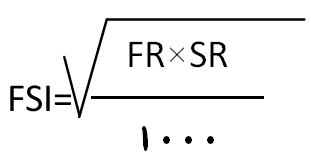 کنترل چارتcontrol chart
روشی بر پایه محاسبات آماری است که می تواند بعنوان معیاری در تعیین تصادفی بودن و یا دلیل منطقی بودن نوسان تعداد حوادث رخداده در یک شرکت  باشد.
در این کنترل چارت تعداد حوادث ماهانه شرکت خاص در طول یکسال به صورت نمودار خطی رسم می گردد.
حدود بالا و پایین که بصورت دو خط افقی در این نمودار مشخص می گردد بیانگر مفاهیم آماری بوده و دارای معنی داری 95درصد و گاهی 99 درصد می باشد.
... ادامه
اگر تعداد حوادث ماهانه در خارج از محدوده پوشش داده توسط این دو خط قرار بگیرد احتمال اینکه نتایج ثبت شده بدلیلی  غیر ازدلایل تصادفی رخ داده باشد بسیار بالا خواهد بود.
اگر در ارتباط با داده های حوادث میانگین وانحراف معیار در دست باشد می توان حدود بالا(UCL) و حدود پایین (LCL) را ازفرمول های زیر محاسبه نمود.
... ادامه
... ادامه
X= میانگین آمار حوادث
Z =برای محدوده احتمال داده شده از منحنی توزیع نرمال بدست می آید  
S=انحراف معیار جمعیت مورد مطالعه
بعنوان مثال اگر میانگین تعداد حوادث رخداده برای یک شرکت برابر با 18/67 و انحراف معیار آن 6/57 باشد مقدار UCL وLCL   به شرح زیر بدست می آید.
UCL=18.67+1.96*6.57=31.55
LCL=18.67-1.96*6.57=5.79
پایان
ممنونم از حسن توجه شما